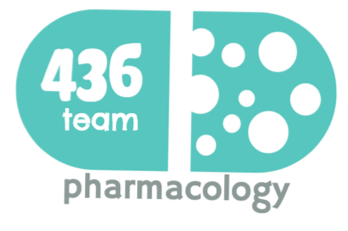 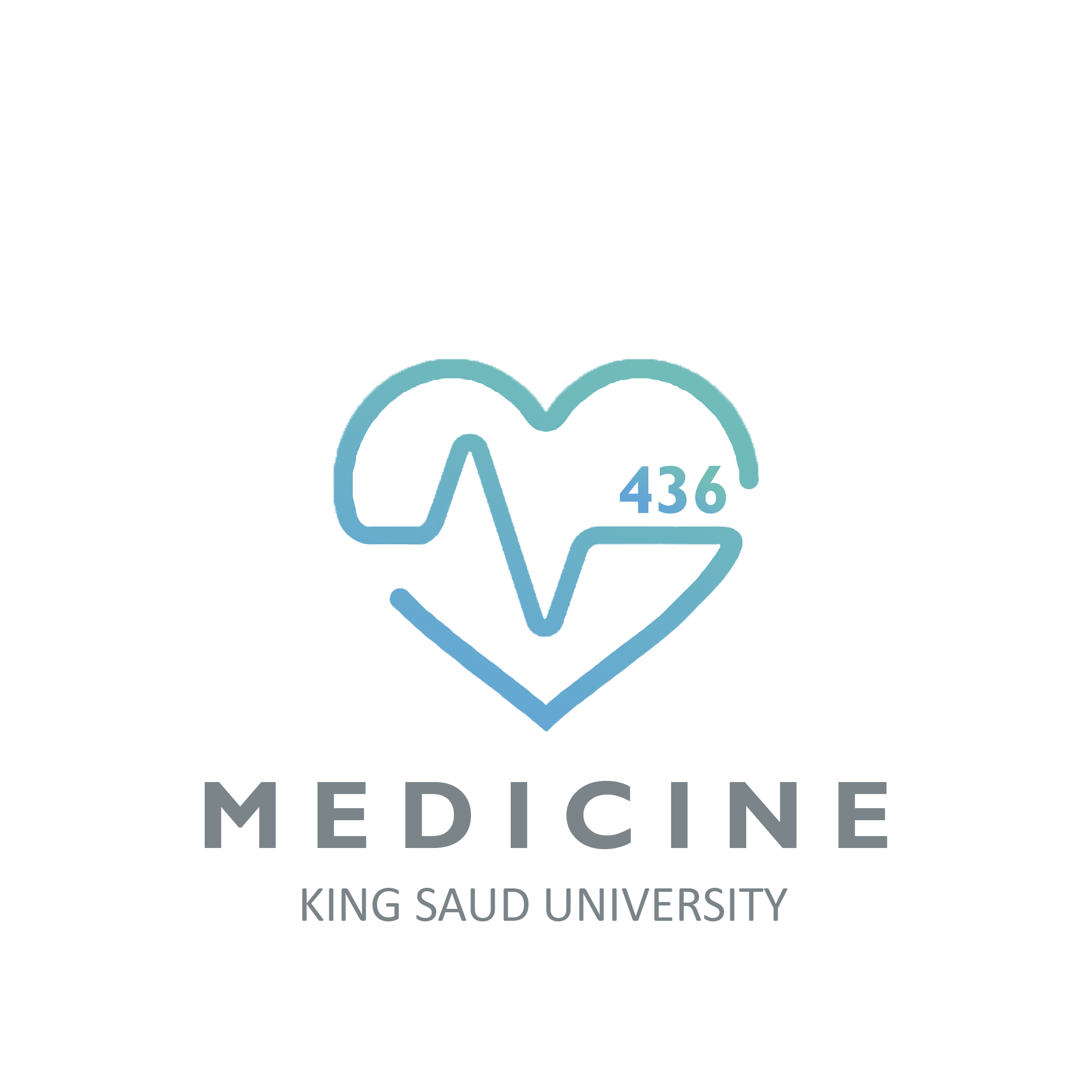 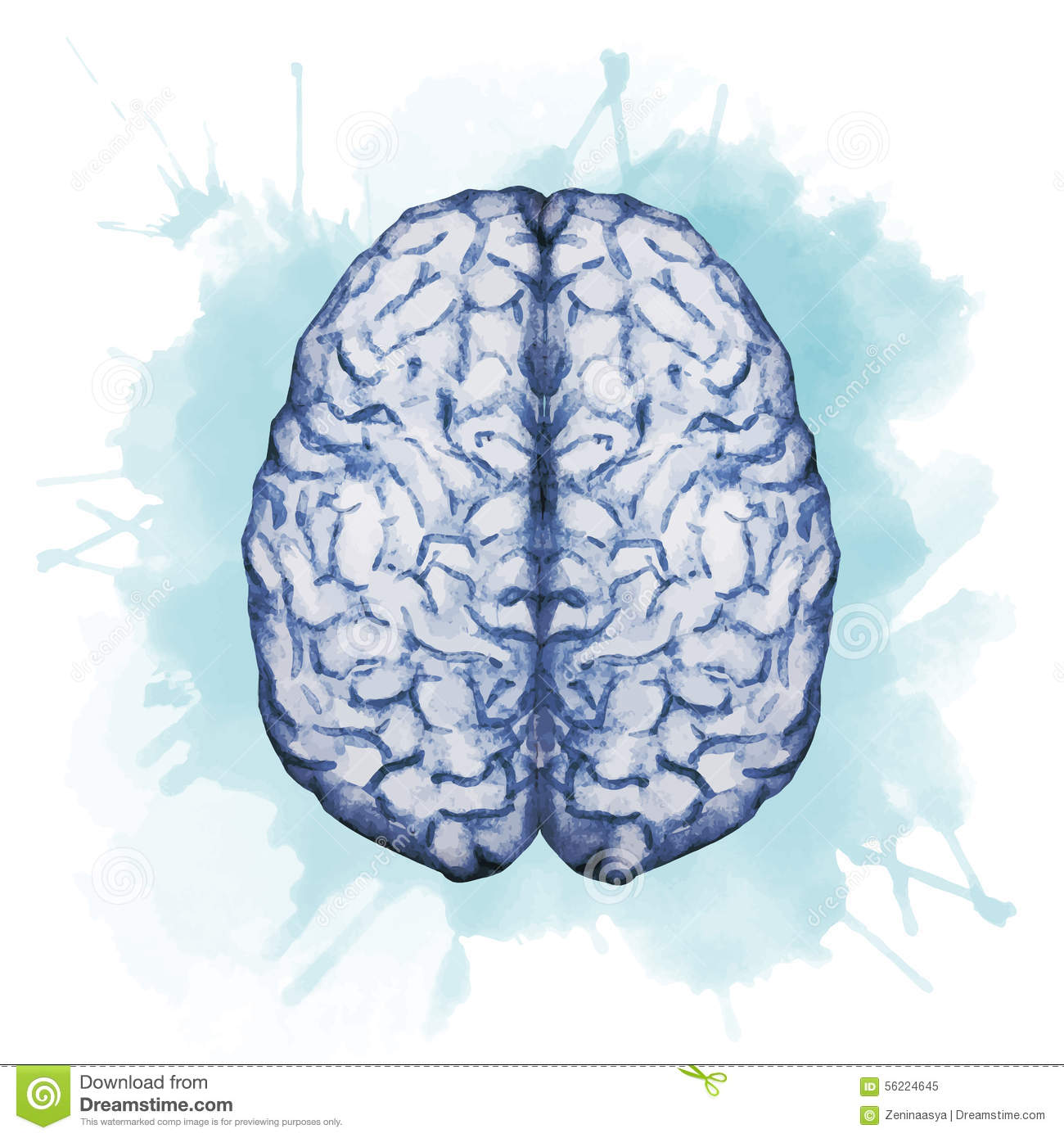 Pharmacology of central neurotransmitter
Objectives:
To understand the role of neurotransmitters in the etiology and treatment of CNS diseases. 
To define neurotransmitters. 
To understand neuronal circuits system for neurotransmitters.
 To compare the location, receptor subtypes, effect of release, and general physiological and pharmacological roles of the neurotransmitter systems and the dysregulation of their level .
Basic classes of neurotransmitters: Cholinergic (Ach),Biogenic amines (norepinephrine, epinephrine, dopamine, glutamate, and serotonin) , Inhibitory amino acids (GABA, glycine) , Opioid peptides.
color index:
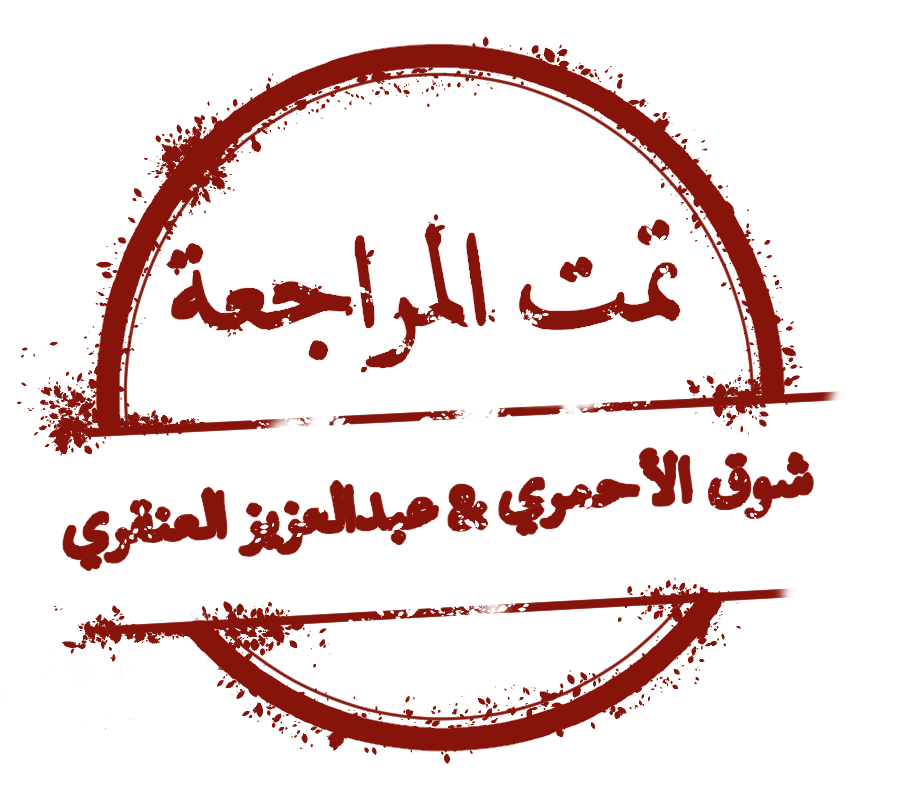 extra information and further explanation  
important 
doctors notes 
Drugs names 
Mnemonics
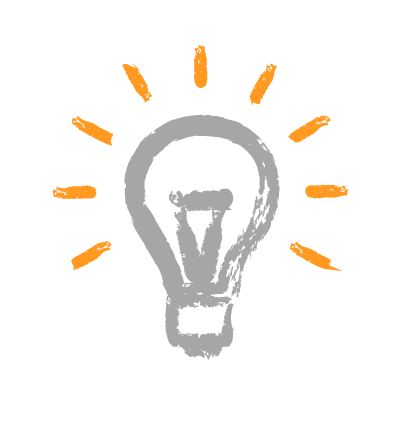 Check out the mnemonics file :
https://docs.google.com/presentation/d/1Z0Vf9oEOJSXo4JIA0mTCk5jB-OU9LP5TFCwz8iBgNac/edit?usp=sharing
Kindly check the editing file before studying this document
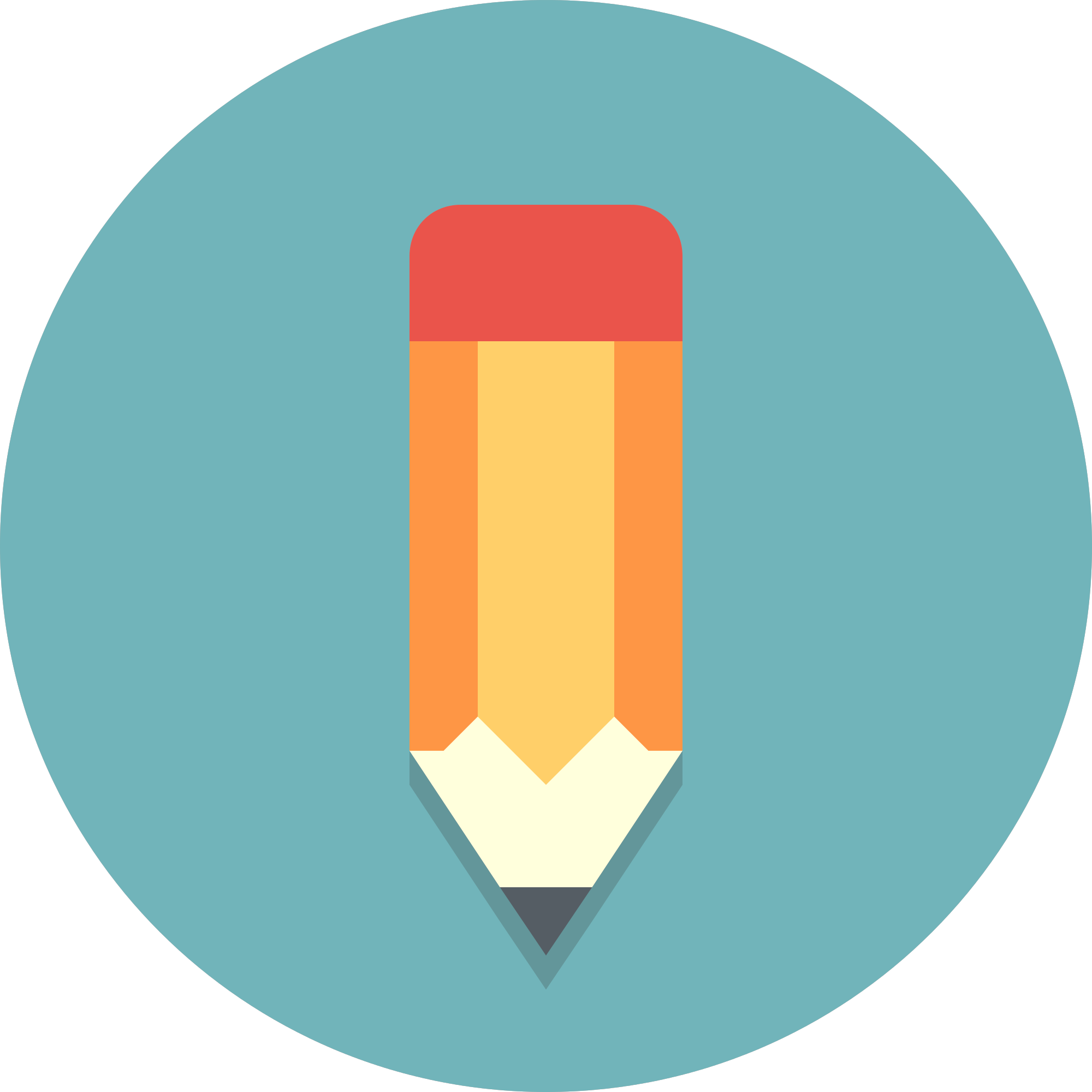 https://docs.google.com/presentation/d/1_-g1vol4eBWPet5xVCkuTGFvvnhFF3PJmU0tWtEEw_o/edit?usp=sharing
Introduction
Endogenous chemicals or chemical messengers that transmit signals from a neuron to a target cell across a synapse.
They’re packed into synaptic vesicles under the membrane in the axon terminal, on the presynaptic side. 
They are released into & diffuse across the synaptic cleft to bind to a specific receptors on the postsynaptic side.
What are Neurotransmitters?
A membrane action potential arriving at the terminal opens axonal Ca channels; Ca inflow releases neurotransmitter molecules from many vesicles by fusing the vesicle membranes to the nerve terminal membrane. Membrane fusion generates an opening through which the molecules are expelled into the synaptic cleft via exocytosis.
The neurotransmitter-receptor interaction must be terminated quickly to allow rapid, repeated activation of receptors. One of the following can happen to neurotransmitters that have interacted with receptors: 
1- They can be quickly pumped back into the presynaptic nerve terminals by active, ATP- dependent processes (reuptake). Neurotransmitters taken up by the nerve terminals are repackaged in vesicles for reuse. 2- They can be destroyed by enzymes near the receptors. One way to treat depression :
MAO enzyme responsible for degradation of serotonin and dopamine if you inhibit this enzyme serotonin and dopamine levels will go high that will lead to antidepressant effect.  
3- They can diffuse into the surrounding area and be removed..
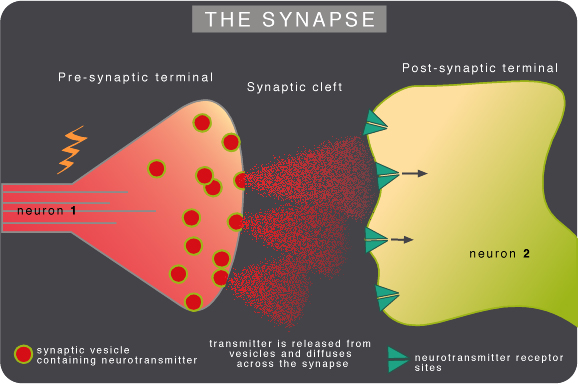 Lippincott’s corner
Although over fifty signal molecules in the nervous system have been identified, six signal compounds, including norepinephrine (and the closely related epinephrine), acetylcholine, dopamine, serotonin, histamine, and γ-aminobutyric acid (GABA), are most commonly involved in the actions of therapeutically useful drugs. Each of these chemical signals binds to a specific family of receptors. Acetylcholine and nor- epinephrine are the primary chemical signals in the ANS, whereas a wide variety of neurotransmitters function in the CNS.
Central Neurotransmitter
To provide the means to develop appropriate drugs to correct pathophysiological events in the abnormal CNS.
Understand how drugs can affect the CNS selectively to relieve pain, improve attention, induce sleep, reduce appetite, suppress disordered movements .... etc.
Neuropsychopharmacological science seeks to:
Importance of understanding neurotransmitters
Pathway :
Mood disorders and NE:
Doctor note :
Diseases related to ↑ or ↓ neurotransmitters : e.g.
schizophrenia ↑ dopamine which we will give medication to close the receptor 
depression we give medication to elevate NE and E .
1- Norepinephrine (NE)
Also called noradrenaline, belongs to catecholamines, the direct precursor of  NE is dopamine 
The CNS effects of NE are manifested in alertness, arousal , and readiness for action.



 A variety of medically important drugs work by altering the actions of  NE e.g.,  for treatment of CV problems
 (vasoconstriction,↑ BP)and some of psychiatric conditions 
(e.g. depression)
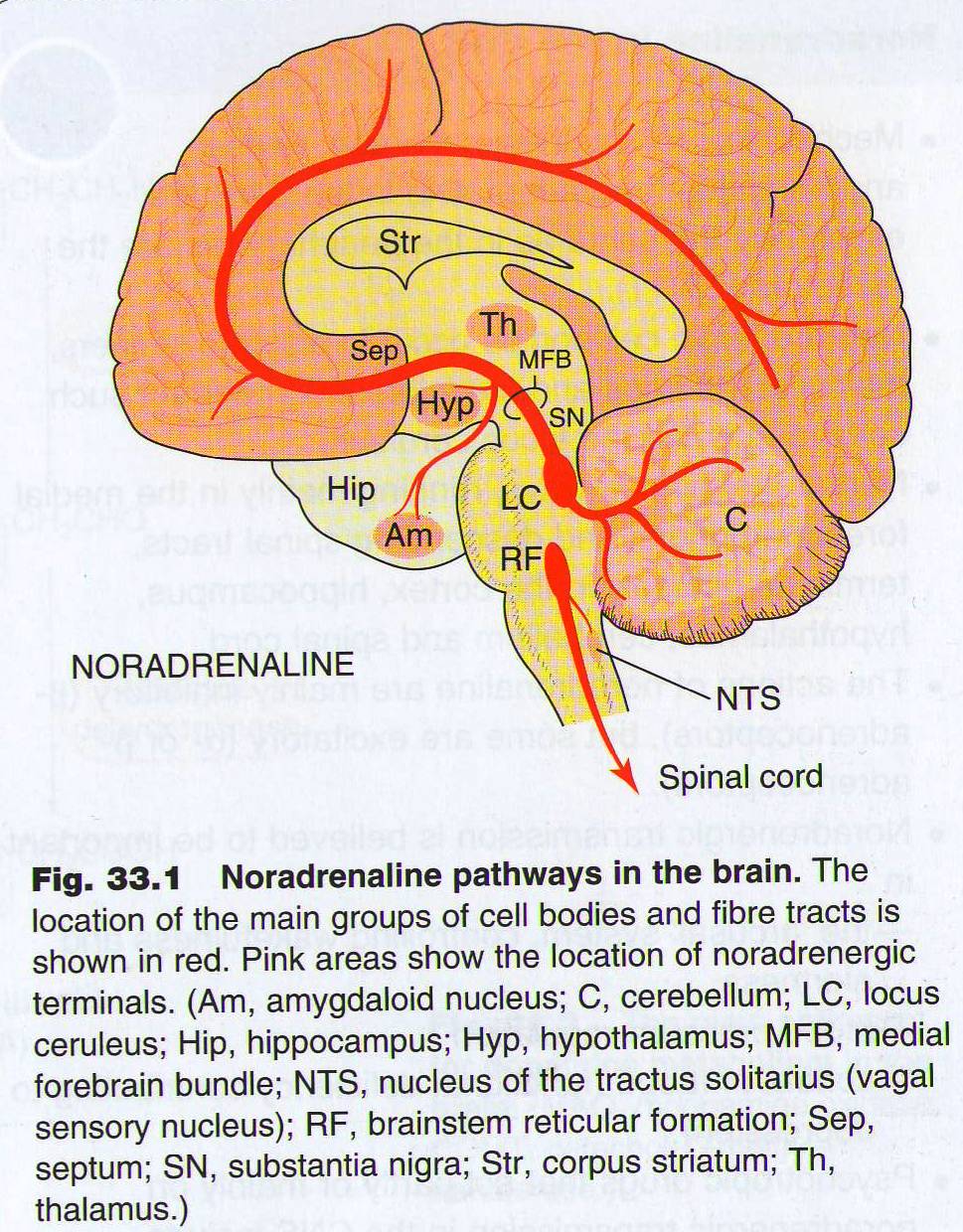 So, used in treatment of depression patients.
Fight and flight.
*Very important
Treatment
* Mania is characterized by: enthusiasm, rapid thought and speech patterns, extreme self-confidence, and impaired judgment. الهوس
2- Serotonin (5-HT)
extra
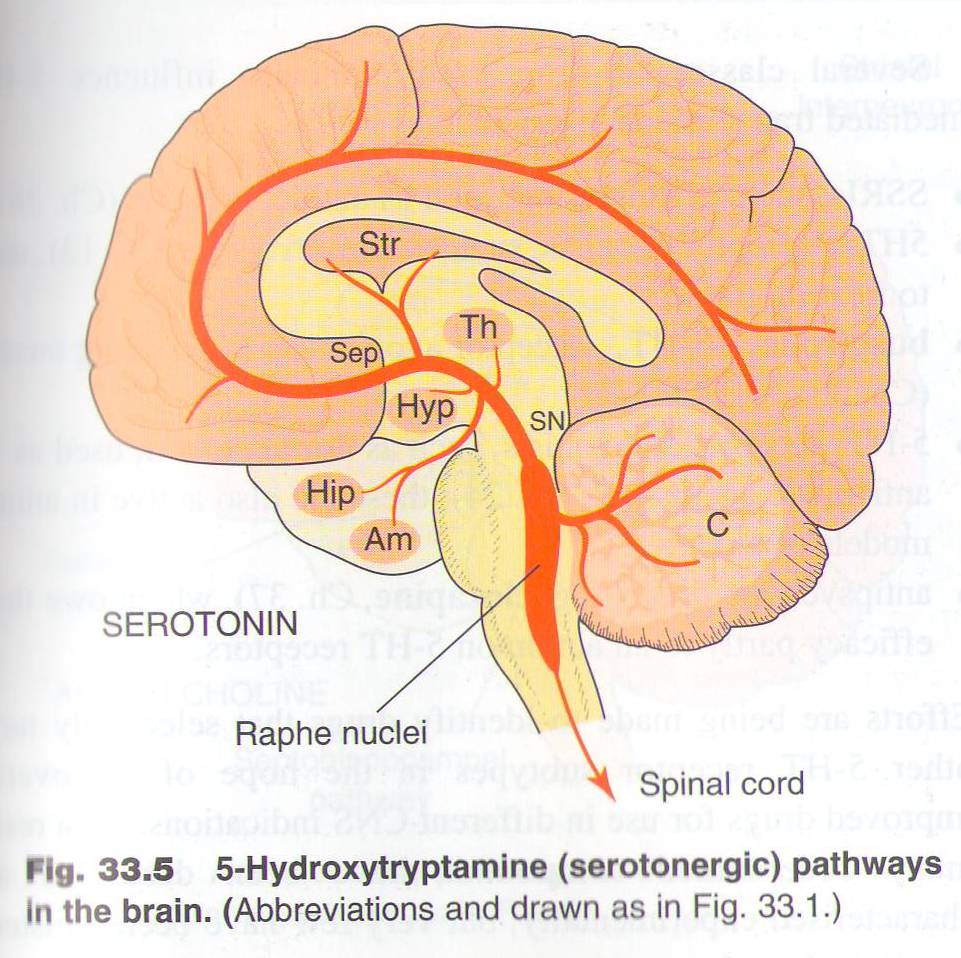 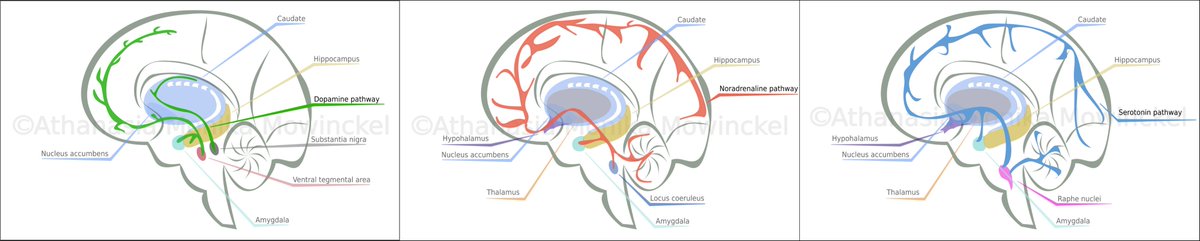 Diseases that are influenced by changes in serotonin brain content:
Pathway:
Facts:
*Very important
*الوسواس القهري : مثال الهوس بالنظافة بشكل مبالغ فيه و خارج عن الإرادة
3- Dopamine
↑Dopamine  = ↓ Ach
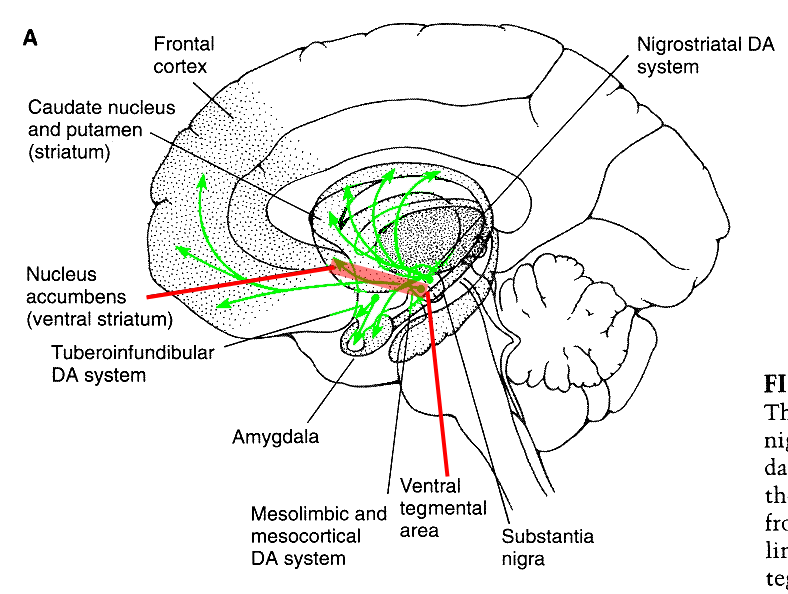 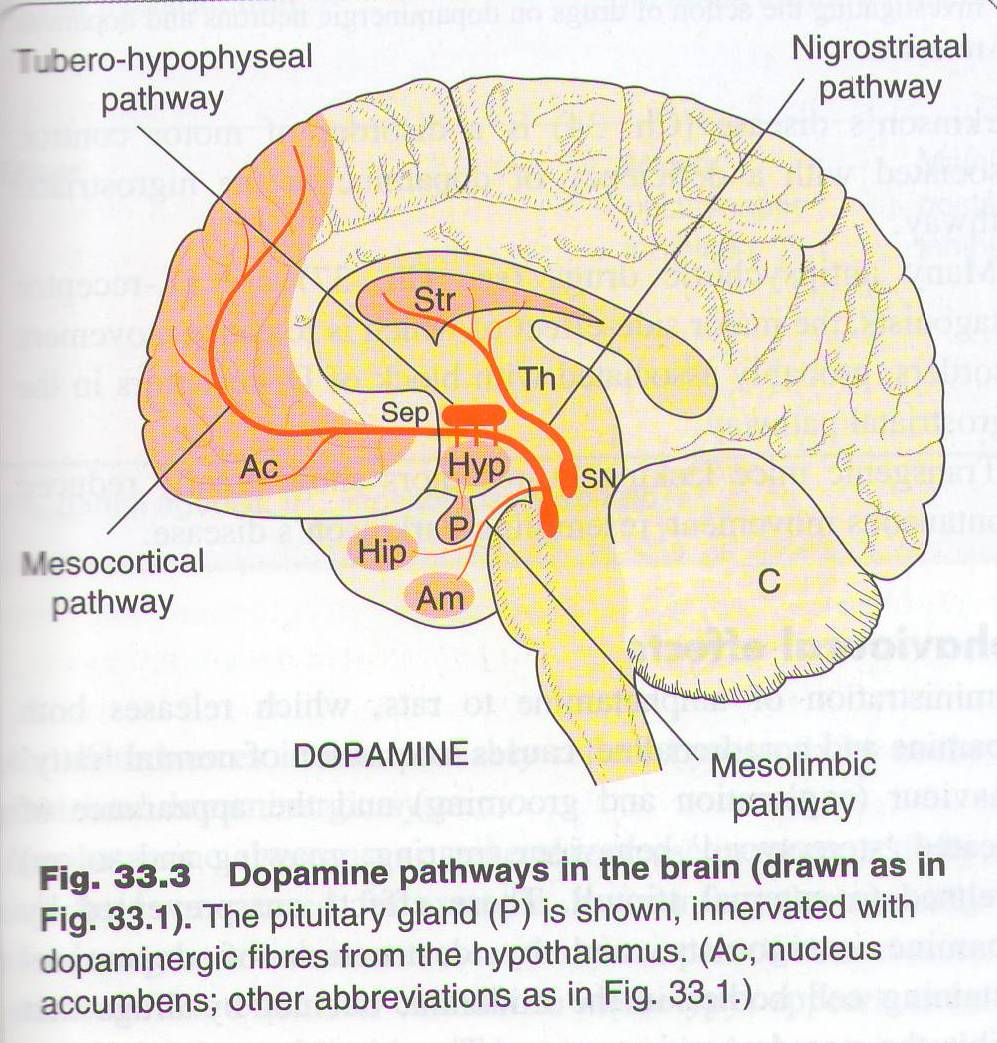 Controls 
movements
The same pharmacodynamics action may have distinct psychiatric ”neurologic” and endocrine effects.
Pathway:
Effects on dopaminergic synapses:
Diseases that are influenced by dopamine level:
of dopamine
Over activity 
produces 
delusions
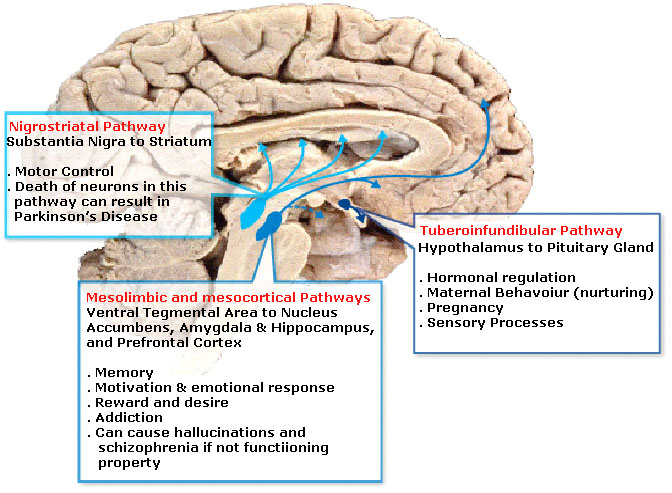 extra
Dopamine has 4 pathway to synapse in :-
Caused by ↑Dopamine
Treatment: Drugs that ↓Dopamine
فرط الحركة *
4-Acetylcholine
There are two constellations of cholinergic neurons:
The basal forebrain constellation is located in the telencephalon, medial and ventral to the basal ganglia. It includes the basal nucleus of Meynert (nucleus basalis), which provides cholinergic innervation to the entire neocortex, amygdala (Am), hippocampus (Hip), and thalamus (Th). The medial septal nuclei (Sep) provide cholinergic innervation to the cerebral cortex, hippocampus (Hip), and amygdala (Am).
The second constellation includes cholinergic neurons located in the dorsolateral tegmentum of the pons that project to the basal ganglia, thalamus, hypothalamus, medullary reticular formation, and deep cerebellar nuclei.
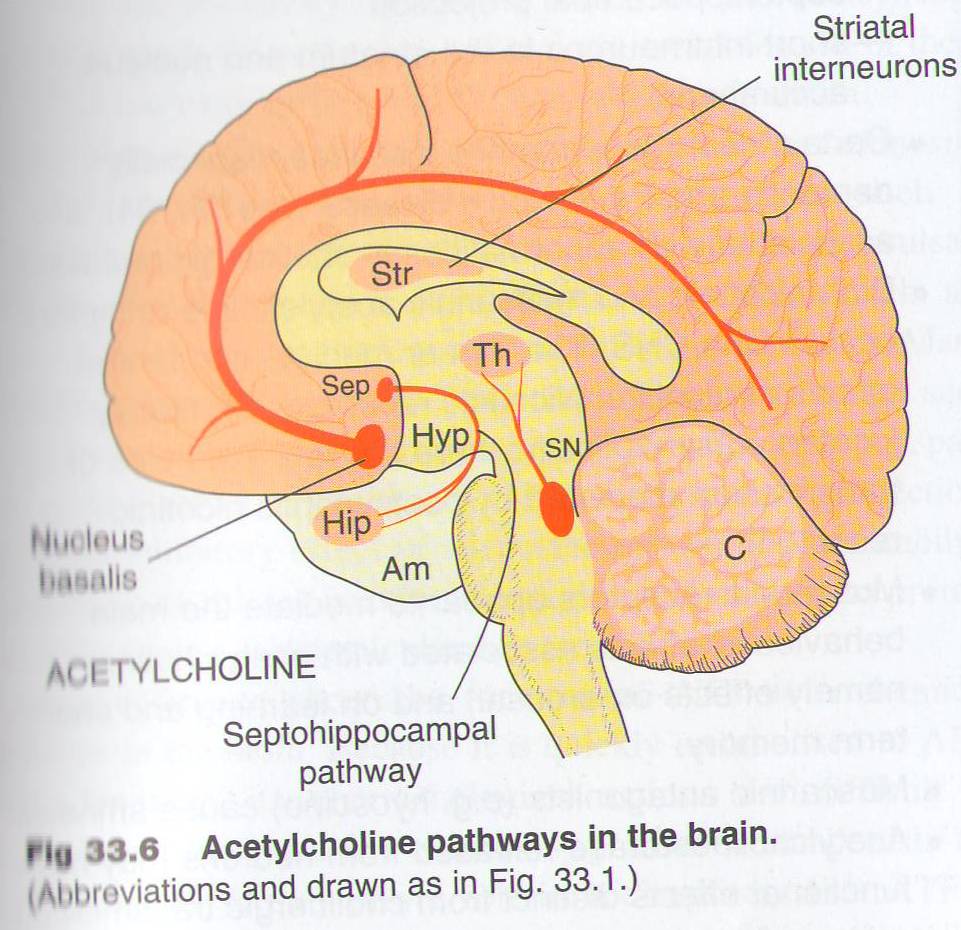 Pathway:
Pathway:
Role of Acetylcholine in the CNS :
CNS diseases linked to ACH derangement:
*First two points are not important(physiology)
Acetylcholine is the first neurotransmitter discovered
Inside the brain Ach functions as a neuro- modulator—a chemical that alters the way other brain structures process information rather than a chemical used to transmit information from point to point 
 Ach is both excitatory (as in skeletal muscles) and inhibitory (as in heart muscle->bradycardia) neurotransmitter
Extra:
*Very important
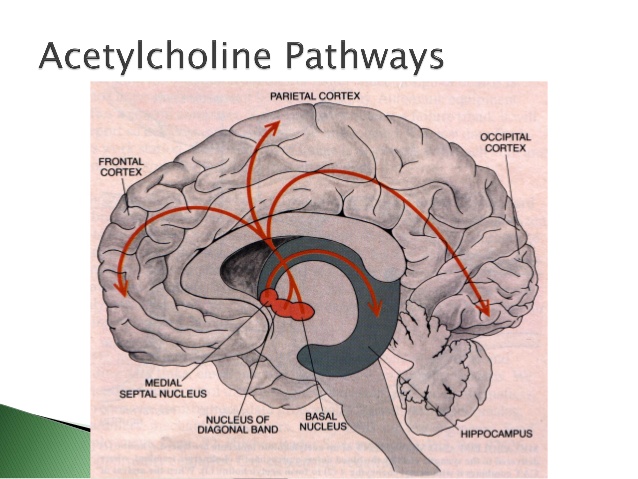 Ach is thought to be involved in cognitive functions such as :
Memory 
Arousal 
Attention
*Very important
Ach=Alzheimer’s
Damage to cholinergic receptors( muscarinic) is associated with memory deficits as in Alzheimer's disease. (↓Ach)
Muscarinic antagonists as hyoscine cause amnesia (Cholinomimetics are used as therapy of Alzheimer ). 
Increased brain level of Ach predispose to Parkinson's disease (anticholinergic drugs are used as therapy).
Schizophrenia may be due to imbalance between Ach & dopamine brain levels.
Depression may be a manifestation of a central cholinergic predominance.
Just a theory,
 not important 
point.
5-Glutamic acid + GABA
*Glycine is the main inhibitory neurotransmitter in the spinal cord.
Very important!!!
Conclusion
Without understanding the involvement of neurotransmitters in the etiology of CNS diseases, doctors could not select the proper drug for any particular disease.   

Glutamate:
Glutamate is an important neurotransmitter in the brain it’s a precursor to GABA and its very abundant in quantity.
But an increase in glutamate levels in the brain can lead to multiple brain damages and injuries epilepsy being one of them, due to its excitatory functions (over exciting neurons). Due to that we use glutamate antagonists to help decrease levels of glutamate and treat such cases.
مفيد و وجوده مهم بس الشي اذا زاد عن حده يتقلب ضده لذلك يبدأ يأذي الخلايا 
GABA:
GABA on the other hand is inhibitory in function meaning it regulates neuronal activity, if neurons are over exited they will cause disease like anxiety, stress , insomnia etc.
So a decrease in GABA levels will cause these diseases.
يعني هو زي الأم اللي تهدي اطفالها اذا راحت انهبلوا
Summary
Self reading
To understand !
Self reading
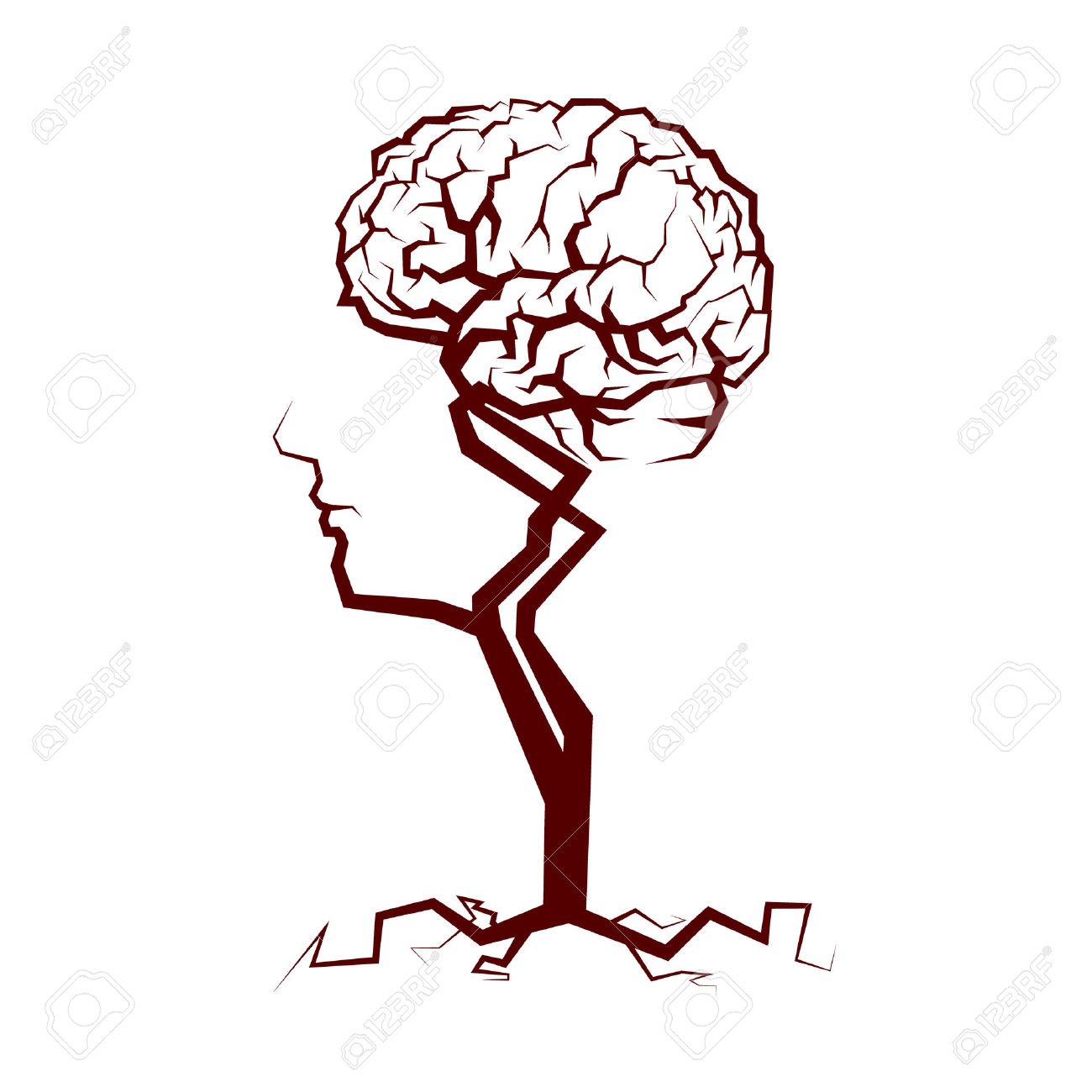 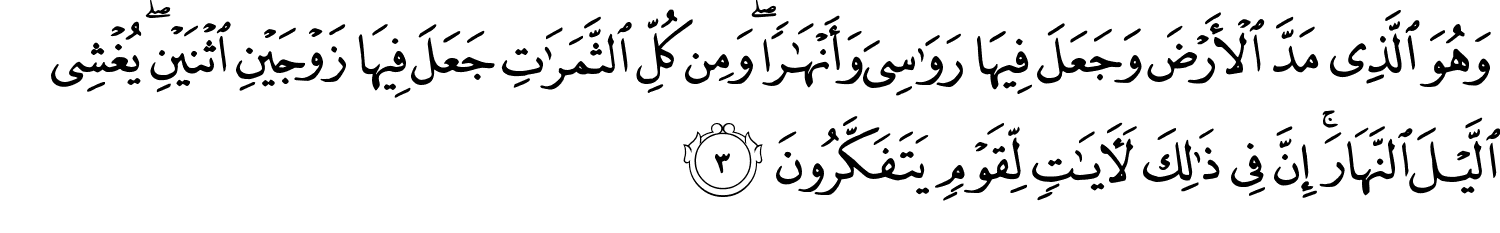 قادة فريق علم الأدوية :
لين  التميمي             &     عبدالرحمن ذكري
الشكر موصول لأعضاء الفريق المتميزين : 
لينا الوكيل  
شهد السويدان 
ريم الشثري
جواهر الخيال
شذا الغيهب
امال الشيبي
ريما العتيبي
ساره الشمراني
روان سعد القحطاني
References :
1- 436 doctors slides
2-435 team work 
3-Pharmacology (Lippincotts Illustrated Reviews Series), 5th edition.
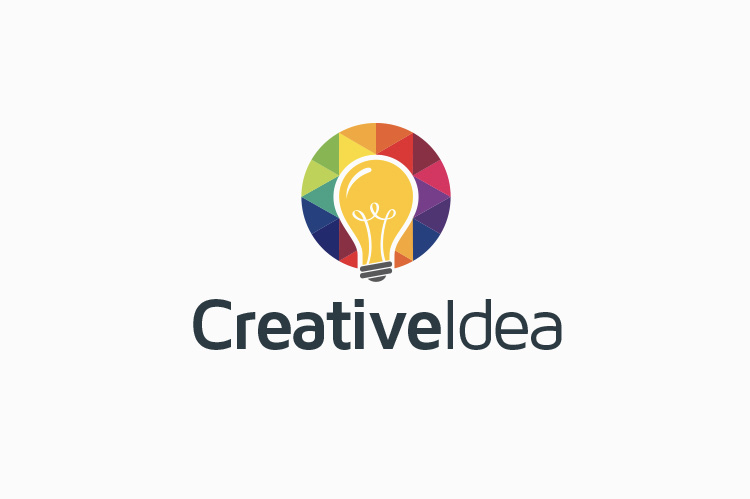 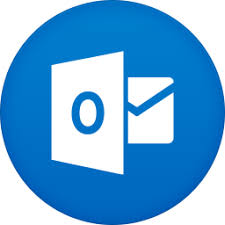 pharma436@outlook.com
Your feedback:
https://docs.google.com/forms/d/e/1FAIpQLSc57qjDXLPcQLYftI27W91gCKD2RgH0OzQDdDxsiLYmH9DKtw/viewform
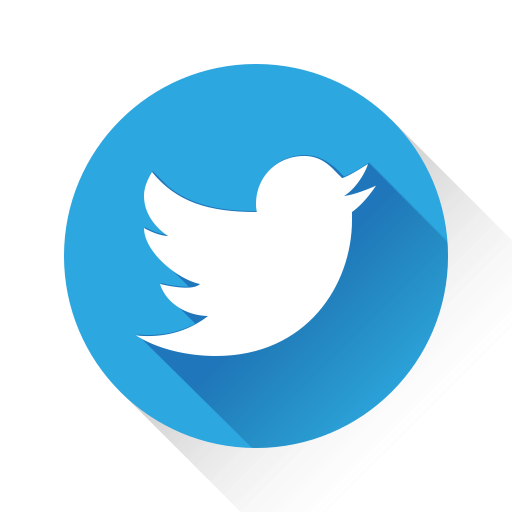 @pharma436